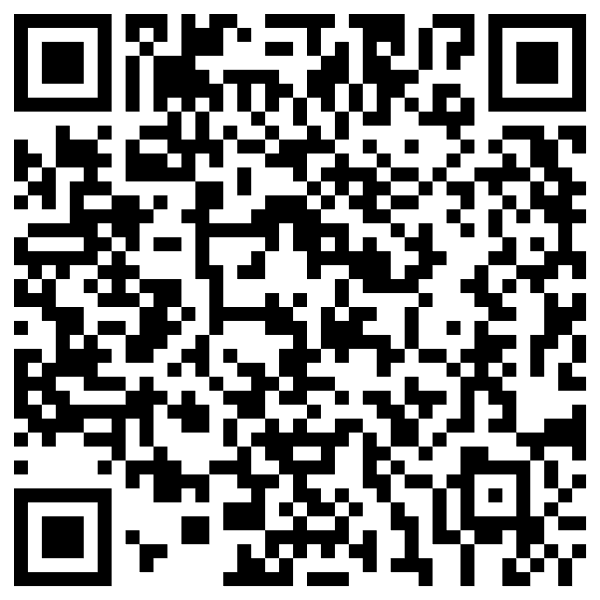 113學年度下學期教學研究會-教務處業務報告
報告人 麥毅廷 教務長
[Speaker Notes: 各位大家好，在此跟大家針對教務處各項行政工作進行業務報告。
教務處有課務組、招生組、註冊組還有教學發展中心共4個單位。
將在後面分別跟大家報告，相關重要文字內容，
大家可以掃描QR Code取得相關電子檔及觀看說明影片。
數位資料都放在我們學校數位學習平臺中，請大家撥空閱覽。]
2
課務組業務報告
[Speaker Notes: 首先跟大家報告課務組業務]
工作職掌-學校課務業務
3
編訂本校年度重要行事曆
召開校課程委員會議
教學設備購置、教室空間規劃
擬訂每學期選課期程
規劃擬訂暑修開班事宜
協辦招生組相關招生考試學科業務
承辦各學系開課選課相關業務
彙整全校專兼任教師鐘點費核計事宜
承辦學生調訓課程轉移及彈性修讀審查相關業務
承辦教師請假調補課相關事宜
督辦各學系辦理學系評鑑相關事宜
承辦學生缺曠課及扣考相關業務
辦理經濟不利學生產業實習獎助金業務
其他交辦事項
[Speaker Notes: 各位同仁好，這份資料列出了我們學校課務組主要工作職責。包括編訂年度行事曆、召開課程委員會、規劃教學設備與空間、安排選課期程、處理暑修事宜、協助招生考試、管理開課選課、計算教師鐘點費、審核學生調訓與彈性修讀、處理教師請假調課、督導系所評鑑、管理學生出缺勤、辦理實習獎助金等多項重要業務。這些工作涵蓋了從課程規劃到學生學習各個面向，上述部分對學校行政與學系教學的正常運作至關重要，需要跟各位師長一起合作努力。]
學生選課期程暨注意事項
4
依107.10.31 107學年度第2次行政會議指示，除因不可抗力之因素外，若因其他個人因素於選課時間未選課，不予同意於選課時間結束後所提出加退課程之請核申請。

依107.11.14 107學年度第2次教務會議決議，各教學單位以考量課程規劃為前提，將第三階段網路選課課程上限人數設定最大化。網路選課時間結束之後，不受理人工加選已達人數上限課程之請核申請，以維護網路選課之公平性。

依112.11.22 112學年度第一學期校課程會議指示，教師若欲調整第三階段為人工選課方式，須於第一階段選課前決定，惟其必須先於課程教學大綱註明。填具課程加選單，一門課以五人為限。
[Speaker Notes: 關於學生選課，我們有幾點重要規定需要特別注意。首先，除非有不可抗力因素，學生必須在規定時間內完成選課，逾期不予受理。其次，各教學單位應盡量開放第三階段網路選課的名額上限，選課結束後不再接受加選已額滿課程的申請，以確保公平性。最後，若教師希望改為人工選課，須於第一階段選課前決定，並須提前在課程大綱中註明，並限制每門課加選人數不超過5人。這些規定旨在維護選課秩序，請大家務必遵守。]
第三階段選課方式-課程大綱設定
5
[Speaker Notes: 接著介紹課程大綱中設定第三階段選課方式。教師可以在系統中勾選是否採用人工選課，並註明加選人數上限為5人。這個設定對於控制課程人數、確保教學品質很重要，請授課教師在填寫課程大綱時多加留意這個選項。如果有任何疑問，可以隨時向課務組詢問。]
學生選課期程暨注意事項
6
第3階段必、選修課程網路最後加退選
(一) 選課辦法：
本階段只提供前兩階段選課後，未達選課上限人數之課程予學生網路加退選課，學生應於開學第1週先行試聽尚有餘額之課程，再於網路開放時間上網決選。
(二) 選課辦理時間：
          自114年2月27日(星期四)中午12時至下午9時止。
應屆畢業生暨延修同學自中午12:00開始
其餘年級同學自中午12:30開始
[Speaker Notes: 第三階段選課是學期初最後一次網路選課機會。只有前兩階段結束後尚未額滿的課程才開放選修。選課時間定於114年2月27日中午12時至晚上9時，其中應屆畢業生和延修生可提前半小時開始選課。我們建議學生在開學第一週先試聽感興趣的課程，再於網路開放時間上線決選。這個安排既能讓學生了解課程內容，又可確保選課公平有序進行。]
人工選課公告(含校際選課)
7
113學年度第1學期 人工選課辦理期間
   自114年2月3日(一)起至2月21日(五)止
人工選課身分資格：
跨學制修課 (如碩士班或進修教育中心學生選修學士班課程、學士班上修碩士班課程等)。
經系所核准之上修與非重補修之跨系必修課程。
校際選課、提前入學、交換生及當學期轉(復)學(系)生選課。
授課教師得視開學第一週學生到課狀況，且該課程大綱已選定為人工五人加選方式，方可填具授課教師課程(加選)選課表，一門課以五人為限。
開學第一週:114年2/17(一)~2/21(五)
[Speaker Notes: 人工選課將於114年2月3日至2月21日進行。適用對象包括跨學制修課學生、經核准跨系選課者、校際選課生、提前入學生、交換生及轉學生等。另外，若課程大綱註明採人工加選，授課教師可在開學第一週視學生到課情況，為最多5名學生辦理加選。這些規定讓選課更具彈性，同時也維持了課程品質和公平性。請相關師生留意申請時間和程序。]
學生跨校選課 臺灣國立大學系統
8
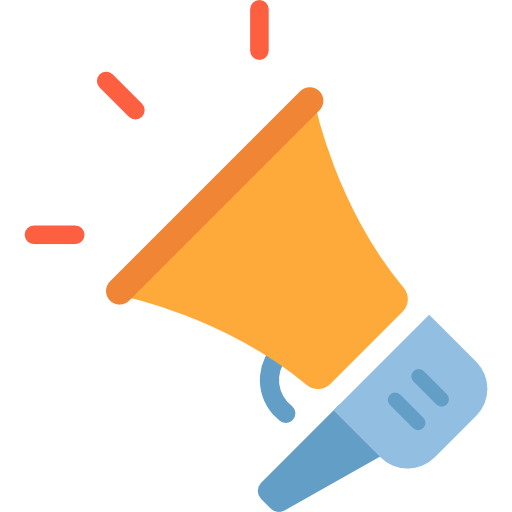 跨校選課合作協議 大學部2門課程免費
111學年度起生效
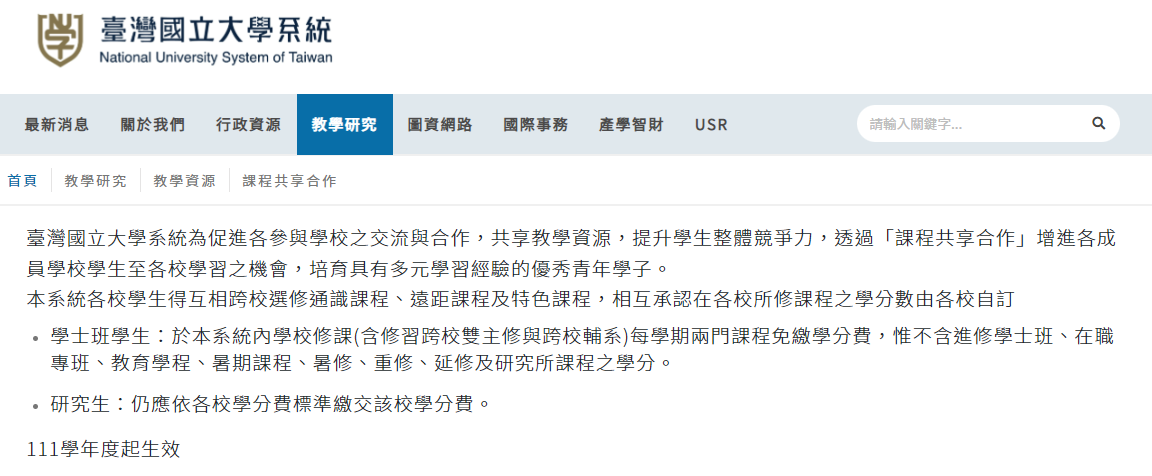 [Speaker Notes: 我們學校參與了臺灣國立大學系統的跨校選課合作協議。從111學年度開始，大學部學生每學期可免費跨校選修2門課程。這項政策大大拓展了學生的學習機會，讓他們能夠接觸到其他學校的優質課程資源。我們鼓勵學生善用這個機會，豐富自己的學習經驗。如果有興趣的同學，可以向課務組詢問詳細的申請流程。]
教師請假調課補課代課處理原則(詳細申請步驟說明請掃QRcode)
9
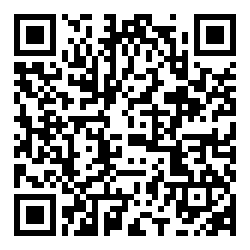 依108.6.27.教師請假調課補課代課處理原則研商會議，依據本校教師請假調課補課代課處理要點第三點：「本校各級教師應依教師法及本校聘約善盡授課義務」，以及第三點：「專任教師，如有短期請假，應自行調、補課，並於請假單缺課處理欄填具調、補課說明」。決議如下：
1. 專任教師請假：請至新一代校務系統→教務系統→課程課務系統→調補課作業→ TKE6500 調補課申請作業，填寫調補課申請。
2. 兼任教師／代理教練請假：請填寫紙本假單， ‟缺課處理欄” 補課說明，應具體明列補課之時間與地點，勿僅填寫「擇期所填具之調、補課」，否則將予以退件處理。其課務應委託適當人員代理，並以本校所學相關領域之專任教師擔任為原則，抑或與其他課程之教師互相協調上課時間。
3.教學助理或研究生皆不具教師資格，若授課方式為繳交報告或考試，授課教師應出席授課場域，勿僅指派教學助理或研究生在場。
4.除非特殊性質課程（例如：受限於場域或天侯因素），學校課程之安排規範同一門課不得連續授課4節以上，故有關補代課事宜仍應遵照教育部規定。
教師調補課步驟
[Speaker Notes: 關於教師請假、調課、補課和代課，我們有明確的處理原則。專任教師請假需在校務系統中填寫調補課申請;兼任教師則需填寫紙本假單，並詳細說明補課安排。所有代課教師原則上應由本校相關領域的專任教師擔任。另外，教學助理或研究生不得單獨授課。除特殊情況外，同一門課不得連續授課超過4節。這些規定旨在確保教學品質和學生權益，請各位教師務必遵守。]
教師請假調課補課代課處理原則(詳細申請步驟說明請掃QRcode)
10
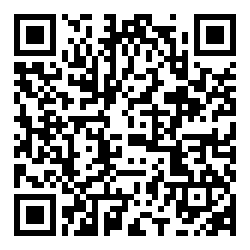 5.有關本校運動專長課程授課教師，因帶領該專長學生至校外參與競賽活動，而衍生之運動專長課程調補課事宜，考量修課學生多為該運動專長課程修課學生，請該授課教師於校外參賽活動之申請公文中敘明其修課學生的參賽情形；如有其他未隨隊參賽之該運動專長課程修課學生，則須於公文內進一步敘明其課程學習安排方式 (如委由在校之專任運動教練指導訓練)。完成前述部分且其公文獲得核定後則為憑據，無需針對該運動專長課程進行線上調補課申請。非屬前述運動專長課程者，則應進行調補課作業。
教師調補課步驟
[Speaker Notes: 有關本校運動專長課程授課教師，因帶領該專長學生至校外參與競賽活動，而衍生之運動專長課程調補課事宜，考量修課學生多為該運動專長課程修課學生，請該授課教師於校外參賽活動之申請公文中敘明其修課學生的參賽情形；如有其他未隨隊參賽之該運動專長課程修課學生，則須於公文內進一步敘明其課程學習安排方式 (如委由在校之專任運動教練指導訓練)。完成前述部分且其公文獲得核定後則為憑據，無需針對該運動專長課程進行線上調補課申請。非屬前述運動專長課程者，則應進行調補課作業。]
教師授課提醒
11
任課教師授課內容及方式應以教育專業為核心，並謹守及推廣性別平等精神和規範，創造校園正向學術典範。
有關校園保護智慧財產權，教師在教學中應提醒並引導學生使用正版教科書，並適時提醒或制止學生使用不法影印教科書。
行政大樓403智慧教室已建置完畢，如有教學需求的老師，歡迎多加利用，如有相關借用與使用疑問，請洽詢課務組。
為維護良好之教學環境，請提醒教師及同學於課後關閉教室及各術科場地之電源（包含E化設備、電燈及冷氣），並協助維護教學設備及環境清潔。
[Speaker Notes: 最後，我們要提醒所有教師在授課時應注意兩點：首先，教學內容和方式應以教育專業為核心，並積極推廣性別平等理念，為學生樹立正面的學術榜樣。其次，為保護智慧財產權，請教師提醒並引導學生使用正版教科書，避免非法影印。這兩點不僅關乎教學品質，也涉及學校的社會責任，希望大家能夠重視並落實。
此外，行政大樓403智慧教室已建置完畢，如有教學需求的老師，歡迎多加利用，如有相關借用與使用疑問，請洽詢課務組。最後，為維護良好之教學環境，請提醒教師及同學於課後關閉教室及各術科場地之電源（包含E化設備、電燈及冷氣），並協助維護教學設備及環境清潔。]
12
註冊組業務報告
[Speaker Notes: 再來跟大家說明註冊組業務]
業務項目-承辦作業
13
[Speaker Notes: 註冊組主要業務項目為辦理學生學籍與成績相關作業，學籍業務包含新生報到遞補、註冊(學費)催繳、休退復學作業，以及畢業離校證書等相關事宜；成績業務則包含成績預警、學期成績登錄等作業。另配合學生與校友需求，核發學籍(如修業證明)與成績(如歷年成績單)相關證明。]
業務說明-學生人數
14
在校生：3090人
    (基準日：113年10月15日)
[Speaker Notes: 本校113學年度第1學期在校學生人數為3090人(基準日：校庫填報日113年10月15日)，其中，碩博班429人、學士班2338人、進修學士班323人。]
業務說明-學生人數
15
休學：262人
    (113學年度第1學期)
[Speaker Notes: 本校113學年度第1學期休學學生人數為262人，其中，碩博班101人、學士班138人、進修學士班23人。]
業務說明-學生人數
16
退學：170人
   (113學年度第1學期；計算至114年1月15日止)
[Speaker Notes: 本校113學年度第1學期退學學生人數為170人，其中，碩博班35人、學士班100人、進修學士班35人。]
業務說明-新生註冊率
17
新生註冊率
新生註冊率＝［新生註冊人數+在臺境外學生實際新生註冊人數］（不含保留入學資格人數、退學人數、非境外學生之外加名額）/［核定招生名額+在臺境外學生實際新生註冊人數］（不含保留入學資格人數、非境外學生之外加名額）X 100％
本(113)學年度本校新生註冊率(含境外生)為94.84%，經教育部公告，本校新生註冊率在全國公立大學(32所)排名第16；公立大專(47所)排名第18；公私立大專(145所)排名第32。
[Speaker Notes: 1.新生註冊率
分子：新生與境外新生註冊人數，但不含保留入學資格、退學與非境外學生之外加名額
分母：核定招生名額與境外新生註冊人數，但不含保留入學資格與非境外學生之外加名額
2.本(113)學年度本校新生註冊率(含境外生)為94.84%，經教育部公告，本校新生註冊率在全國公立大學(32所)排名第16；公立大專(47所)排名第18；公私立大專(145所)排名第32。]
業務說明-新生註冊率
18
新生註冊率
依專科以上學校總量發展規模與資源條件標準第8條規定，專科以上學校有下列情事之一者，教育部得調整其招生名額總量或各院、所、系、科與學位學程之招生名額：      四年以上學制學士班及二年制學士班，最近連續二個學年度新生註冊率，於公立學校均未達百分之八十；碩士班及碩士在職專班最近連續二個學年度新生註冊率均未達百分之七十者。
[Speaker Notes: 依專科以上學校總量發展規模與資源條件標準之規定，學士班最近連續二個學年度新生註冊率均未達80%、碩士班及碩士在職專班最近連續二個學年度新生註冊率均未達70%者，教育部得調整招生名額總量或學系之招生名額。]
業務說明-就學穩定率
19
就學穩定率
就學穩定率=當學年度2年級在學學生數／前一學年度錄取1年級在學學生數
經教育部公告，本校113學年度全國學士班以下就學穩定率，在全國公立大學(32所)排名32；進修學制學士班以下就學穩定率，在全國公立大學(14所)排名12。
[Speaker Notes: 1.就學穩定率為當學年度2年級在學學生數除以前1學年度錄取1年級在學學生數
2.經教育部公告，本校113學年度全國學士班以下就學穩定率，在全國公立大學(32所)排名32；進修學制學士班以下就學穩定率，在全國公立大學(14所)排名12。]
業務說明-就學穩定率
20
就學穩定率
本校110至112學年度休學人數分別為428、495、516人；110至112學年度退學人數分別為283、282、302人，為提升本校在學學生數、增進就學穩定率，請各學系(含導師)與相關單位協助加強學生申請休退學之輔導關懷事宜。
[Speaker Notes: 本校110至112學年度休退學人數有增加趨勢，為增進就學穩定率，請各學系(含導師)與相關單位協助加強學生申請休退學之輔導關懷事宜。]
業務說明-學位證書
21
數位證書
本校110學年參與教育部全國數位證書及場域建置試辦計畫，並自110學年度第1學期起發放數位學位證書，提供畢業生升學、就業便利運用。此外，本校擔任計畫之種籽學校，協助輔導其他大學發放數位證書。
[Speaker Notes: 本校自110學年度第1學期起發放數位學位證書，提供畢業生升學、就業便利運用。]
業務宣導-學期成績
22
期中預警
請配合辦理成績預警作業(每學期第9至12週)：成績預警登錄(預警原因) 、填寫學生成績期中預警輔導紀錄表、提供學生課業輔導等。
[Speaker Notes: 請教師每學期第9至12週配合辦理成績預警相關作業。]
業務宣導-學期成績
23
成績繳交
請依本校教師送交或更正成績實施要點第7點規定，於每學期課程結束後一週內，將成績上傳至本校教務行政系統 (未依限登錄成績者，依本校教教師送交或更正成績實施要點、教師教學評量要點等規定辦理)。
[Speaker Notes: 請教師於每學期課程結束後一週內，將成績上傳至本校教務行政系統。]
業務宣導-學位論文
24
論文品保
要求研究生完成至少6小時學術倫理教育課程。
擬申請論文考試之研究生，須送論文原創性比對報告。
研究生所撰論文以公開為原則。
研究生畢業時應繳交「經指導教授簽署之論文原創性比對報告」及「符合學術倫理規範聲明書」給系所存查，始能畢業離校。
[Speaker Notes: 請協助論文品保事宜：研究生完成至少6小時學術倫理教育課程、論文以公開為原則、繳交論文原創性比對報告與符合學術倫理規範聲明書等。]
業務宣導-學位論文
25
論文品保
研究生應於取得學位前填具學位論文專業符合審核表，經學系專業符合審核通過。
請學系將研究生學位論文專業符合審核表、學術倫理課程證明及論文原創性比對報告等影本(正本由學系留存)連同學位論文考試結果通知書送交教務處註冊組備查。
[Speaker Notes: 為確保本校學位論文品質，請學系將研究生學位論文專業符合審核表、學術倫理課程證明及論文原創性比對報告等影本(正本由學系留存)連同學位論文考試結果通知書送交教務處註冊組備查。]
業務宣導-學位論文
26
論文品保
研究倫理與學術倫理均是研究人員應遵守的專業規定，惟兩者關注面向不同，前者關注隱私、保密及匿名議題，強調保護研究參與者權益；後者探討不當研究行為，例如：捏造、篡改及剽竊等問題。
教育部臺灣學術倫理教育資源中心提供學術倫理線上課程，請學系協助轉知學生參考運用。https://ethics.moe.edu.tw/
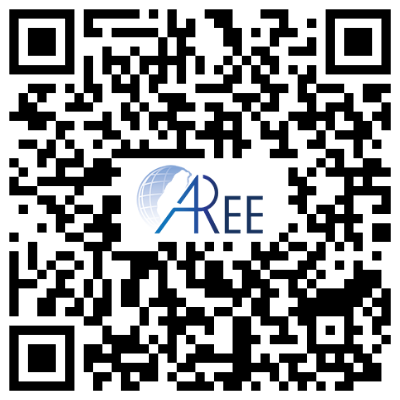 [Speaker Notes: 研究倫理關注隱私、保密及匿名議題；學術倫理探討不當研究行為，如捏造、篡改及剽竊等。教育部臺灣學術倫理教育資源中心提供學術倫理線上課程，請協助轉知研究生參考運用。]
業務宣導-法規修訂
27
本校學則
本校學則第24條、第26條、第39條、第40條及第49條修正案業經教育部備查：
因應本校通識教育中心課程調整，刪除學則有關服務教育與服務學習課程規定；依教育部函示修正學則有關學分抵免、轉系、雙主修、輔系、學程等相關辦法之報部規定。
[Speaker Notes: 因應本校通識教育中心課程調整，刪除學則有關服務教育與服務學習課程規定；另依教育部函示修正學則有關學分抵免、轉系、雙主修、輔系、學程等相關辦法之報部規定。]
業務宣導-法規修訂
28
本校學士班學生學業成績預警作業要點
依112年校務評鑑建議，為協助學習適應不良之學士班學生，增進其學習成效，訂定本校學士班學生學業成績預警作業要點，並經113學年度第2次教務會議審議通過，請學系協助轉知所屬教師、導師參考運用。
[Speaker Notes: 為協助學習適應不良學士班學生，增進其學習成效，訂定本校學士班學生學業成績預警作業要點，請學系協助轉知所屬教師、導師參考運用。]
業務宣導-法規相關
29
修業年限
依大學法與本校學則規定，學士班、進修學士班學生修業年限為四年、碩士班一至四年、博士班二至七年，另教育部校庫填報規定，學士班五年級以上、碩士班三年級以上、博士班四年級以上歸列延修生，為利資源有效運用、確保教學品質，請協助輔導學生於規定修業年限內完成學業。
[Speaker Notes: 依規學士班、進修學士班學生修業年限為4年、碩士班1至4年、博士班2至7年，為利資源有效運用、確保教學品質，請協助輔導學生於規定修業年限內完成學業。]
業務宣導-法規相關
30
轉系規定
依教育部函示，自110學年度起禁止大學於校內不同學制間之轉系(教育部109年12月10日臺教高(二)字第1090175929號函)。本校據以修正學生轉系辦法，並經教育部110年5月13日同意備查在案。
[Speaker Notes: 依教育部109年函示，自110學年度起禁止大學校內不同學制間轉系。]
31
招生組業務報告
[Speaker Notes: 再來跟大家說明招生組業務]
32
114學年度自辦招生考試
[Speaker Notes: 簡單說明自辦招生考試資訊]
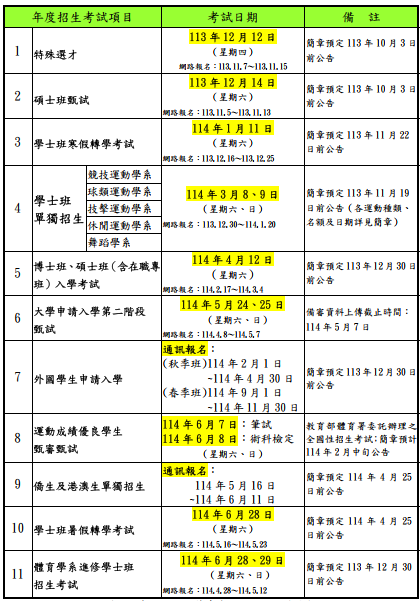 33
[Speaker Notes: 114學年度本校辦理的招生考試共計11項，各項考試日期、報名日期及簡章公告日期如本表。]
114學年度本校自辦招生考試
34
特殊選才（113.12.12）
碩士班甄試（113.12.14）
學士班寒假轉學考試（114.1.11）
 學士班單獨招生考試
 博士班、碩士班（含在職專班）入學考試
 體育學系進修學士班招生考試
 學士班暑假轉學考試
[Speaker Notes: 在此列出114學年度學校自辦的招生考試(扣除境外生及委辦招生)，包括特殊選才、碩士班甄試、寒假轉學考試、學士班單獨招生、博碩士班入學考試、體育系進修學士班招生及暑假轉學考試。]
一、學士班單獨招生考試
35
考試日期：114.3.8（六）～3.9（日）
     ☉各運動種類114.3.8；舞蹈114.3.8～3.9
     ☉羽球、足球、網球114.2.22 ；籃球114.3.3
     ☉擊劍114.3.6 ；高爾夫114.3.7；桑搏114.3.9
報名日期：113.12.30（一）～114.1.20（一）
報名方式：網路線上報名
報名人數 : 112學年度1232名；113學年度1102名；114學年度1141名(統計至2/7)
[Speaker Notes: 此次學士班單獨招生考試資訊，考試時間主要為114年3月8-9日，各項運動專長考試有不同時間安排。報名採網路方式，期間為113年12月30日至114年1月20日。並列出近三年報名人數數據。]
二、博士班、碩士班（含在職專班）入學考試
36
考試日期：114.4.12（六）
報名日期：114.2.17 （一） ～3.4（二）
報名方式：網路線上報名
[Speaker Notes: 此次博士班與碩士班(含在職專班)入學考試資訊，考試日期為114年4月12日，報名期間為114年2月17日至3月4日，採網路報名方式。]
三、體育學系進修學士班招生考試
37
考試日期：114.6.28（六）～6.29（日）
報名日期：114.4.28（一）～5.12（一）
報名方式：網路線上報名
[Speaker Notes: 此次體育學系進修學士班招生考試資訊，考試日期為114年6月28-29日，報名期間為114年4月28日至5月12日，採網路報名。]
38
四、學士班暑假轉學考試
考試日期：114.6.28（六）
報名日期：114.5.16（五）～5.23（五）
報名方式：網路線上報名
[Speaker Notes: 此次學士班暑假轉學考試資訊，考試日期為114年6月28日，報名期間為114年5月16-23日，採網路報名。]
39
相關訊息請查閱招生專區網頁
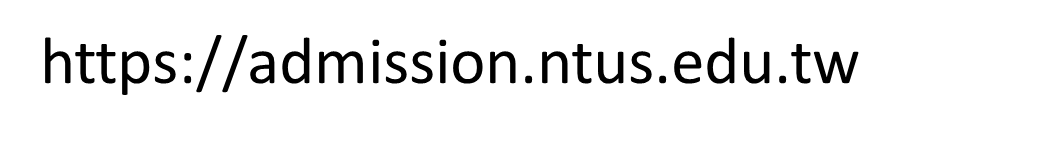 [Speaker Notes: 本校招生專區網站，可以查詢招生相關資訊。]
40
113學年度招生專業化計畫
[Speaker Notes: 在此簡單說明本年度招生專業化計畫]
113學年度規劃作業時程
41
配合114學年度申請入學作業期程：
 ★114年3月前完成評分審核系統更新及修正。
 ★114年3-4月辦理模擬審查暨評分審核系統教育訓練。
       ☉5月14日~5月19日：書面審查作業
       ☉5月24日、25日：面試/術科考試
[Speaker Notes: 本學年度招生專業化計畫的作業時程，包括3月前完成評分系統更新、3-4月進行模擬審查培訓，以及5月中旬的書面審查作業，以及5月24、25日進行面試及術科考試。]
42
教學發展中心業務報告
[Speaker Notes: 各位師長好，現在向各位報告教學發展中心業務內容。]
教師專業成長
43
教師傳習制度
教師專業成長暨取得專業證照獎勵
數位教材獎勵
教師/教學評鑑
產學雙師
教學實踐研究計畫
教師專業社群暨專業成長講座
教學助理協助課程
[Speaker Notes: 教學發展中心承辦業務包含高教深耕計畫，及教師專業成長等輔助項目；在當前教育環境中，教師專業成長是提升教學質量的關鍵，教師專業成長體系涵蓋多方面，旨在幫助教師不斷提升專業能力，滿足教育現場的需求。
首先，教師專業成長暨取得專業證照的獎勵措施，鼓勵教師持續進修和取得相關專業資格，這不僅增強教師的專業知識，也提高了教學的專業水準；教師及教學評鑑制度則是對教師教學表現進行全面評估的重要環節，能夠幫助教師了解自己的優勢與不足，進而制定個人化的專業發展計畫；產學雙師制度強調了教師和產業界專家的合作，透過實際的工作經驗與專業知識的融合，提升師生的實務操作能力；教師專業社群則提供了一個交流與學習的平台，教師可以組團並在這裡分享教學經驗，討論教學策略，並獲得同行的支持與建議；教師傳習制度是一種將教師的專業知識與技能傳承給其他新進教師的方式，促進了經驗的分享與技能的傳遞；此外，專業成長講座提供了最新的教育研究成果與實踐技巧，幫助教師保持對教育趨勢的敏感性；教學實踐研究計畫則鼓勵教師進行系統的教學實作，探索和改進教學方法，以提升學生學習效果；教學助理協助課程的安排，則為教師提供了最重要的支持，使其能夠更專注於教學內容的開發與實施。
這些措施共同構建了全面的教師專業成長體系，確保教師能夠在職業生涯中不斷學習與進步，最終達成更高的教學水平與教育效果。
以上內容請詳見教發中心網頁及最新公告查看，以免錯失申請機會，讓我們一同成長吧！]
44
113-1學期 重要記事
教師評鑑
113-1教師評鑑共18人，教授3人、副教授5人、助理教授3人、講師1人、申請延後評鑑共2人、免評鑑共4人，已於114年1月8日「113學年度校教師評審委員會第3次會議」通過審議。
產學雙師
113-1共執行37門(46場次)，並邀請35名業師協同教學。
教師專業成長社群
113-1共執行9案教師專業成長社群。
[Speaker Notes: 回顧113-1學期的重要工作事項，我們持續深化教學品質提升計畫，包括執行例行性的教師評鑑作業、產學雙師協助課程進行、推動教師專業成長社群。
其中教師評鑑共18人，教授3人、副教授5人、助理教授3人、講師1人、申請延後評鑑共2人、免評鑑共4人，已於114年1月8日「113學年度校教師評審委員會第3次會議」通過審議；產學雙師共執行37門(46場次)，並邀請35名業師協同教學；教師專業成長社群共執行9案。]
113-1學期 重要記事
45
教學實踐研究計畫
113年度教育部教學實踐研究計畫共8位教師通過(獲補助2,516,620元)。
114年度教育部教學實踐研究計畫共16位教師申請；
辦理1場徵件說明會暨經驗分享、研究計畫外審服務。
教學助理
113-1共有68位教師或教練申請教學助理通過；
該學期共計辦理2場說明會、2場教學增能講座、1場校內線上海報成果票選活動。
[Speaker Notes: 113年度教育部教學實踐研究計畫共8位教師通過(獲補助2,516,620元)，而114年度教育部教學實踐研究計畫共16位教師申請；辦理1場徵件說明會暨經驗分享、研究計畫外審服務。
接下來，提供教學助理協助教師課程教學，共有68位教師或教練申請教學助理通過；該學期共計辦理2場說明會、2場教學增能講座、1場校內線上海報成果票選活動。]
113-2學期規劃事項
46
教師專業成長暨取得專業證照獎勵機制
申請人：本校專任教師(含專任運動教練、專業技術人員及專案教師)。
申請報名費補助：研討會、短期研習、課程進修、證照進修。
申請證照獎勵金：教師於本校服務期間考取國際級、國家級或等同等級之證照。
第一梯次申請：預計5月公告，申請至9月中截止。                             		          (申請獎勵期間：114年1月1日-114年7月31日止。)
第二梯次申請：預計10月公告。(申請獎勵期間114年8月1日-12月初)
[Speaker Notes: 113-2學期的具體推動策略第一項為教師專業成長暨取得專業證照獎勵機制，申請對象為本校專任教師(含專任運動教練、專業技術人員及專案教師)，補助報名費種類為研討會、短期研習、課程進修、證照進修，其中證照獎勵金為教師於本校服務期間考取國際級、國家級或等同等級之證照。
第一梯次梯次申請預計5月公告，申請至9月中截止 (申請獎勵期間：114年1月1日-114年7月31日止。)、第二梯次申請預計10月公告。(申請獎勵期間114年8月1日-12月初)]
113-2學期規劃事項
47
教師評鑑：
113-2學期教師評鑑5人，已於113年8月6日臺體教字第1132100495號函通知，請於114年5月前繳交資料至教發中心，並請各學系、學程、中心應於各級教師評鑑期限內辦理評鑑事宜。
產學雙師：
預計申請期程：即日起至114/02/21(或申請課程數達140節次截止) 。
預計辦理期程：114/03/03-114/06/06，補助講座鐘點費與交通費，每名教師 至多申請 2次上課 (1次上課填寫一份申請單 )。
[Speaker Notes: 113-2學期教師評鑑5人，已於113年8月6日臺體教字第1132100495號函通知，請於114年5月前繳交資料至教發中心，並請各學系、學程、中心應於各級教師評鑑期限內辦理評鑑事宜。
另產學雙師申請為即日起至114/02/21(或申請課程數達140節次截止) ，預計辦理期程為114/03/03-114/06/06，補助講座鐘點費與交通費，每名教師至多申請2次上課 (1次上課填寫一份申請單 )。]
113-2學期規劃事項
48
教師專業社群：
預計申請期程：公告日起至114/02/21(五)截止
預計辦理期程：114/3/3至114/6/6，補助每案上限8,000元。
教師專業成長講座：
預計結合資源或主辦教學成長講座，主題涵蓋教學實踐、課程與教材設計、多元學習評量等。
教師傳習制度：
參加對象：本校當年度新進專任教師。
每案須執行一學期，補助上限2,000元。
[Speaker Notes: 教師專業社群申請期程為公告日起至114/02/21(五)截止，預計辦理期程為114/3/3至114/6/6，補助每案上限8,000元。
預計結合資源或主辦教師專業成長講座，主題涵蓋教學實踐、課程與教材設計、多元學習評量等。
提供教師傳習制度，參加對象為本校當年度新進專任教師，每案須執行一學期，補助上限2,000元。]
49
113-2學期規劃事項
校內教學實踐研究計畫(須符合資格)：
預計申請期程：公告日起至114/02/07(五)截止
預計辦理期程：114/3/1至114/9/30，補助每案上限30,000元。
教學助理：
113-2核定73位教師/教練通過教學助理申請，聘期為03/01-06/30(共4個月)，每位教學助理共計80小時，部分課程尚須追蹤是否開課。
113-2預計辦理2場說明會、3場增能講座或研習、1場工作檢討會、1場校內線上海報成果票選活動。
[Speaker Notes: 校內教學實踐研究計畫(須符合資格)，預計申請期程為公告日起至114/02/07(五)截止，預計辦理期程為114/3/1至114/9/30，補助每案上限30,000元。
在教學助理方面，113-2核定73位教師/教練通過教學助理申請，聘期為03/01-06/30(共4個月)，每位教學助理共計80小時，部分課程尚須追蹤是否開課。預計辦理2場說明會、3場增能講座或研習、1場工作檢討會、1場校內線上海報成果票選活動。
最後，我們期待透過這些規劃，在113-2學期能達成預期目標：提升教師教學效能、增進學生學習成效、強化產學連結，並建立永續發展的教學支援體系。]
感謝閱覽
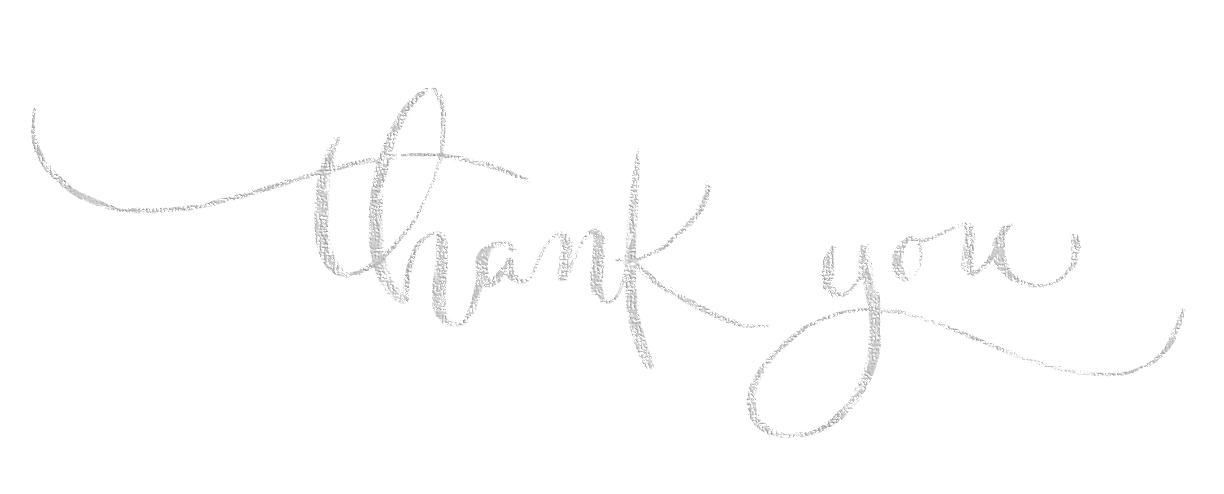